25. 
Pronoms toniques
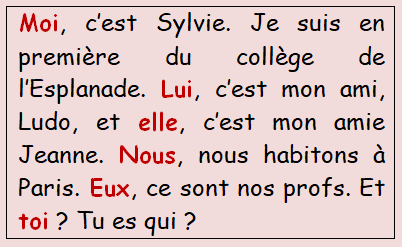 Οι εμφατικές αντωνυμίες χρησιμοποιούνται για να δώσουν έμφαση στην αντωνυμία-υποκείμενο: 
Je suis grec = είμαι έλληνας
Moi, je suis grec = εγώ, είμαι έλληνας
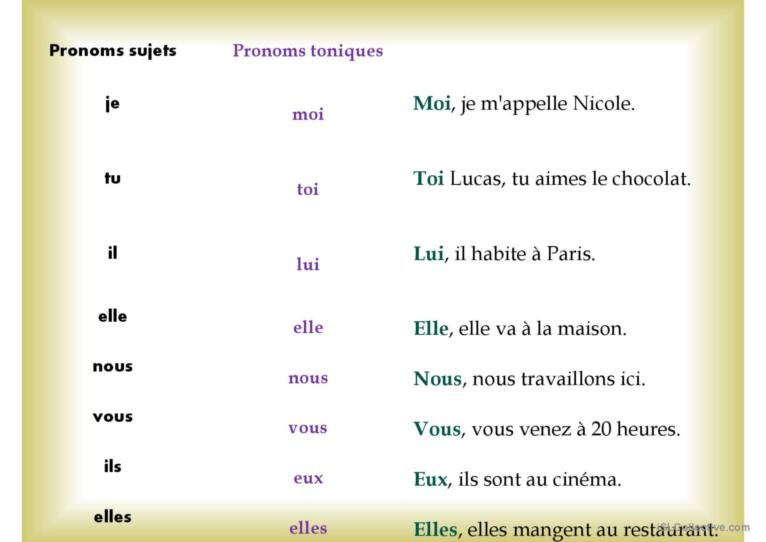 Χωρίζουμε πάντα την εμφατική αντωνυμία από την αντωνυμία -υποκείμενο με ένα , (κόμμα) 
Elle, elle parle français
Μετά το c’est 
χρησιμοποιούμε εμφατική αντωνυμία 
και όχι αντωνυμία -υποκείμενο: 
C’est moi και όχι  c’est je
Συμπλήρωσε τις εμφατικές αντωνυμίες που ταιριάζουν
(f)
1. ……, il parle russe et anglais
2. ……, j’habite à Keratea
3. ….., c’est Sylvie, mon amie
4. ……, tu parles vite
5. ……, je finis mes devoirs
6. ……, ils mangent la pizza
7. ……, elles regardent la télé
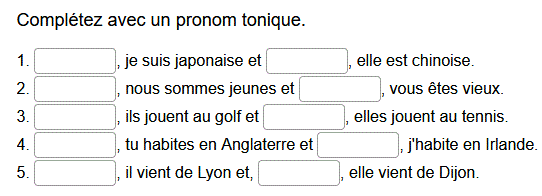 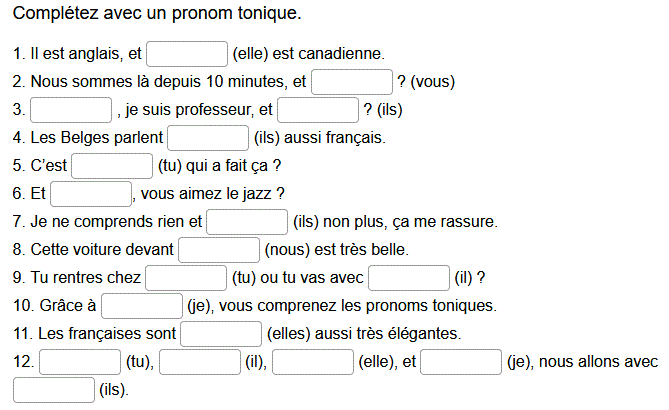 Κάνε την αντιστοίχιση
(f)